Двадцять перше листопадаКласна роботаБезособові дієслова
Граматичні ознаки
Безособові дієслова не змінюються за особами,числами,родами.
Мають
 форму IIIособи однини теперішнього і майбутнього часу ;
Форму середнього роду минулого часу.
Безособові дієслова означають:
Явища природи
(світає,підмерзає, смеркає, дощить…)
Стихійні лиха
(замело, вигоріло, вимерзло…)
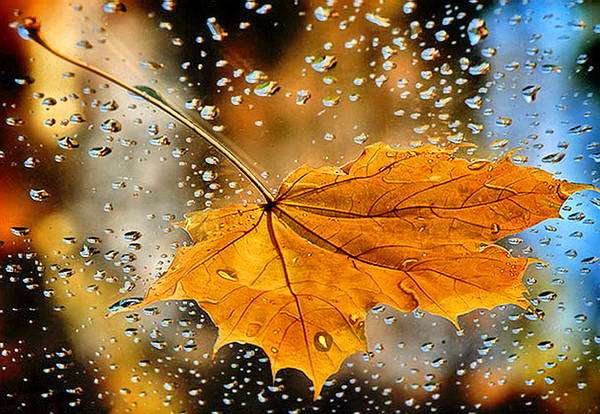 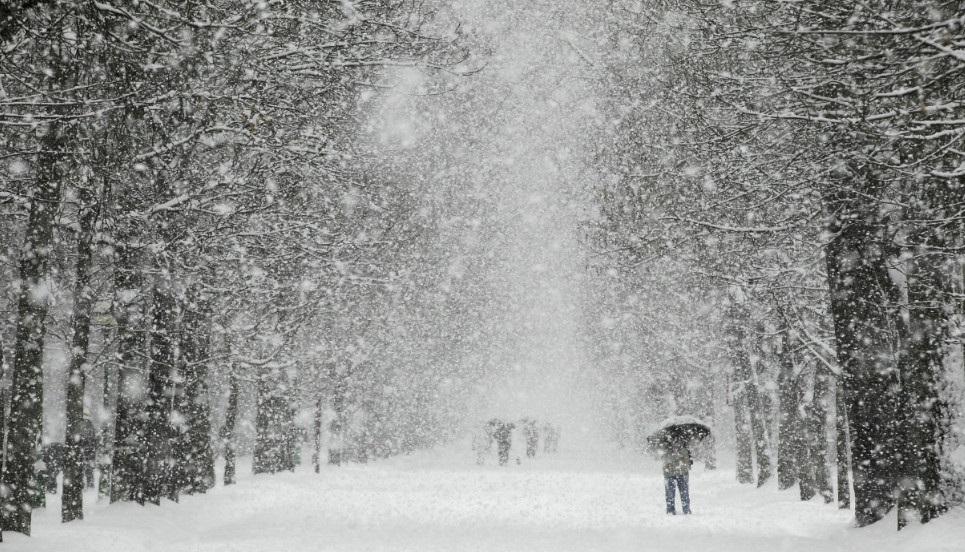 Безособові дієслова означають:
Фізичний стан людини 
(трусить, нудить, морозить,лихоманить)
Уявлення про долю людини,буття,  існування
( не судилося,щастить…)
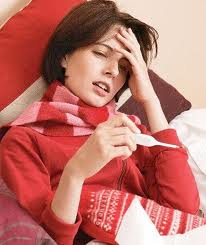 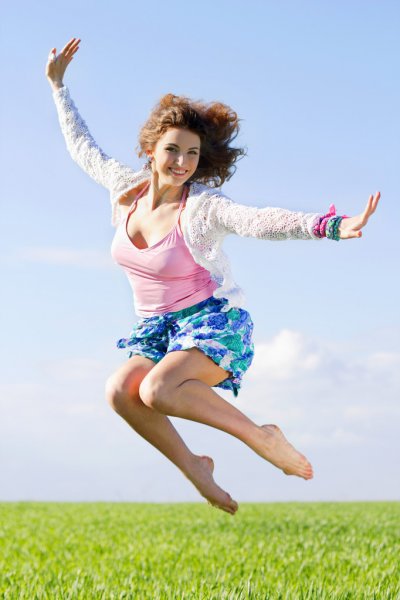 Синтаксична роль
Двоскладне речення
Односкладне речення
У саду пахли свіжі яблука.
Пахне хліб.(Т.ч.,IIIос.одн.)
У саду пахло свіжими яблуками.
Пахне хлібом.(безособ. дієсл.)
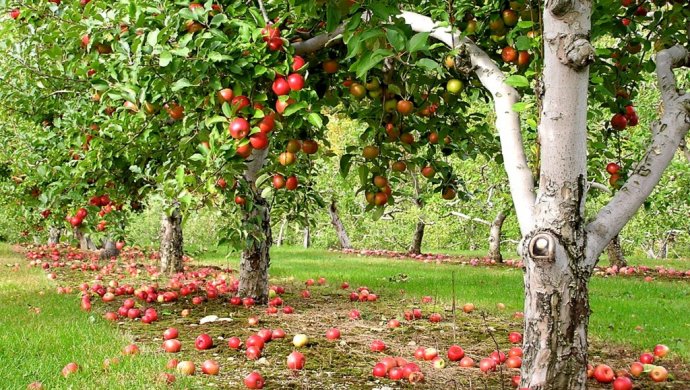 Завдання. Складіть безособові  речення за картинками
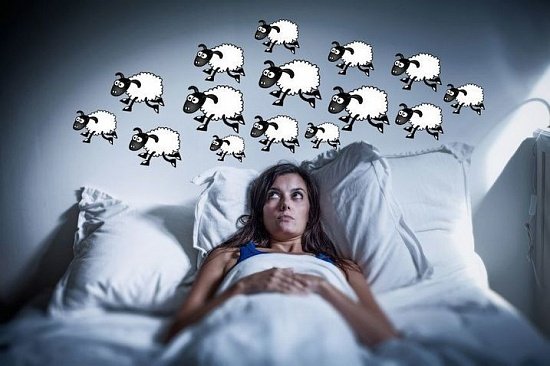 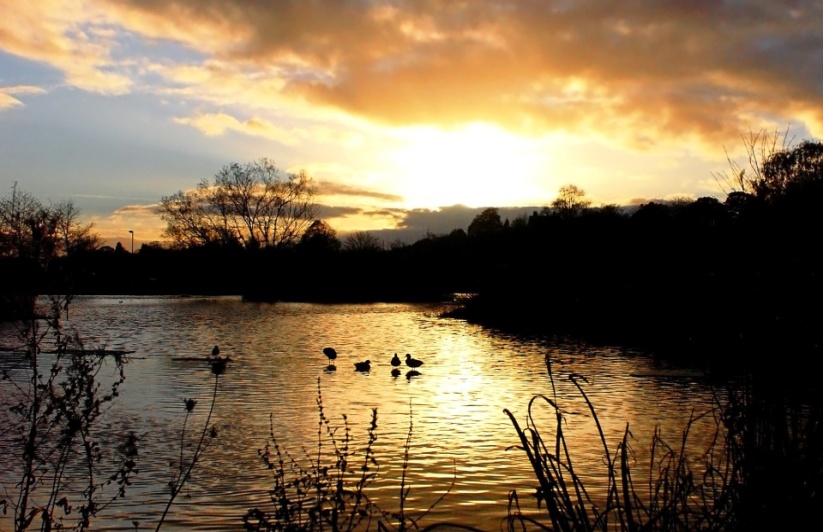 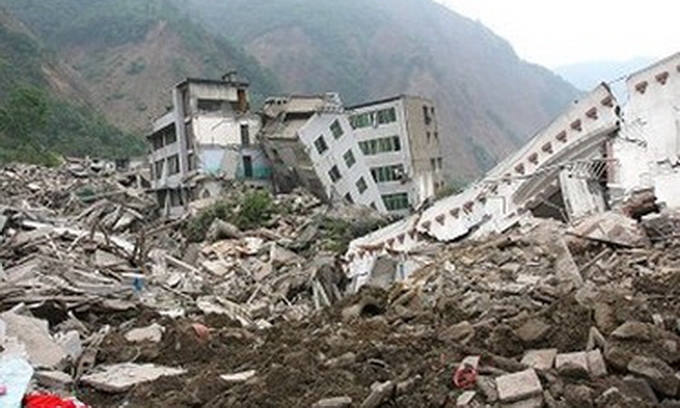 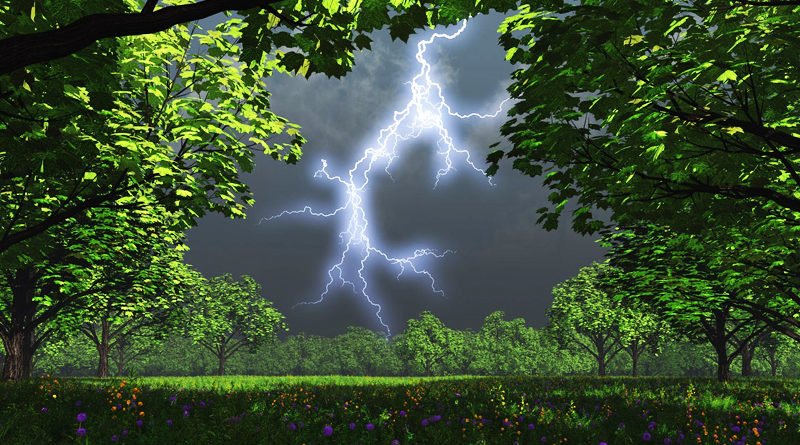